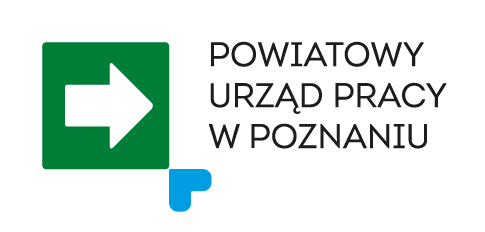 Aktualna sytuacja na rynku pracy Poznania 
i powiatu poznańskiego. Stan bezrobocia.
październik 2024r.
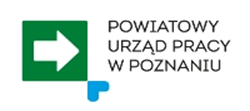 Fluktuacja osób bezrobotnych
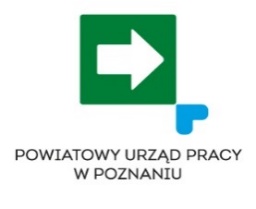 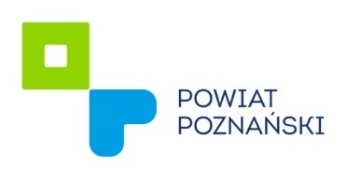 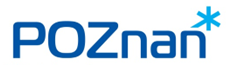 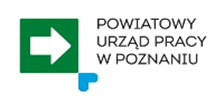 Charakterystyka osób bezrobotnych stan na koniec sierpnia 2023 i 2024 roku
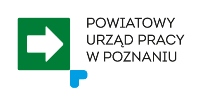 Obszar współpracy PUP POZNAŃ
aktywizacja zawodowa uchodźców z Ukrainy
pośrednictwo pracy
wsparcie finansowe tworzenia nowych miejsc pracy
Krajowy Fundusz Szkoleniowy
zatrudnianie cudzoziemców
monitoring zwolnień grupowych
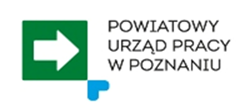 Oferty pracy vs zwolnienia grupowe
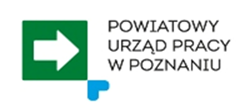 Środki finansowe przeznaczone na realizację zadań wg poszczególnych programów
2024 – środki PFRON: 267 000 zł, w tym m. Poznań 47 000 zł, powiat poznański 220 000 zł.
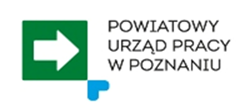 Współpraca z pracodawcami
W okresie I-VIII 2024 roku Powiatowy Urząd Pracy w Poznaniu podpisał 753 umowy

Najwięcej umów podpisano w zakresie:
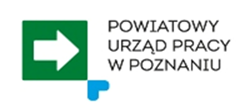 Efektywność działań
Efektywność działań pośrednictwa pracy (usługi + instrumenty rp):
w okresie I-VIII 2024r. : 4 585 osób

Efektywność wybranych form za 2023 rok:
Finansowanie kształcenia ustawicznego pracodawcy i pracowników - Krajowy Fundusz Szkoleniowy
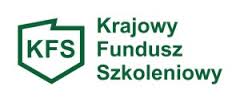 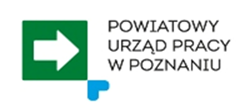 W 2024 roku Urząd dysponuje kwotą 5 564 540 zł na kształcenie ustawiczne w ramach KFS.

Do 31.08.2024r. zaangażowano środki w kwocie 4 921 850 zł
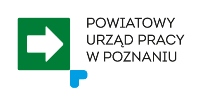 Zatrudnianie cudzoziemców
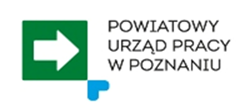 Zatrudnianie cudzoziemców
Zezwolenia na pracę sezonową
Oświadczenia o powierzeniu pracy
Informacje starosty dla potrzeb wydania zezwolenia na pracę
Powiadomienia powierzenia pracy ob. Ukrainy:

Stan na 31.08.2024r.: 44 547 powiadomień

Łącznie 2022 – VIII.2024: 164 423 powiadomienia
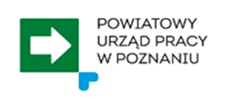 Poznański Ośrodek Wspierania Przedsiębiorczości
wspiera rozwój gospodarczy na poziomie lokalnym, świadczy 
bezpłatne usługi nowo tworzonym i obecnym przedsiębiorstwom
należy do Sieci Wspierania Przedsiębiorczości i Zatrudnienia, współpracuje z instytucjami rynku pracy, otoczenia biznesu, poznańskimi uczelniami, Ośrodkiem Doradczo- Szkoleniowym Wydziału Działalności   Gospodarczej i Rolnictwa Urzędu Miasta Poznania. 
Świadczone usługi:
informacja i doradztwo dotyczące rozpoczynania i prowadzenia działalności gospodarczej
doradztwo specjalistyczne – PIP, Starostwo Powiatowe w Poznaniu, księgowość, marketing
promocja przedsiębiorczości: prowadzenie warsztatów, prelekcji, udział w targach pracy
edukacja: warsztaty, lekcje przedsiębiorczości, seminaria, szkolenia

W 2024r. z usług Ośrodka skorzystało 4 648 osób.
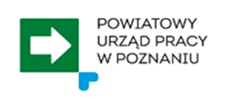 Wyzwania na 2025 r.
wdrożenie projektowanych nowych ustaw

koordynacja wsparcia dla grup oddalonych od rynku pracy – działania z zakresu doradztwa zawodowego ->usługi rynku pracy -> instrumenty rynku pracy

zwiększanie poziomu kompetencji osób młodych w obszarze cyfrowej gospodarki – diagnoza + szkolenia

prognozowanie zapotrzebowania na specjalizacje inteligentne

wzrost efektywności programów - dążenie do pełnego i produktywnego      zatrudnienia

wspieranie przedsiębiorczości – środki na podjęcie działalności gospodarczej,       POWP

ochrona istniejących miejsc pracy – kształcenie ustawiczne w ramach środków KFS
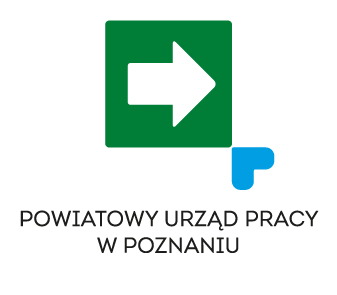 Dziękuję za uwagę